PIA 2020: Introduction to Public Affairs
Management of Contracts and Impace
Privatization, Grants and Contracting Out
Privatization
Possibilities and Limitations
Privatization: In the U.S. and the World
Definition:

The process of divesting direct civil service responsibility for the provision of public services or the collection of revenues

Focus here on the World View in the 1980s as defined by the U.S.
Privatization: Grants and Contracts
The Key to Understanding Contracting Out

Prior to 1979:  Focus of Contracts was Purchases and construction (Physical)

Before 1979- Social Services:  “Block Grants

Now Social Services: Contracted Out or Categorical Grants  (Tied Grants)
Block Grants vs. Categorial Grants
Community Development   Block Grants
Categorial Grants
Context of Privatization: The Reagan-Thatcher Revolutions
Economic Reform and Structural Adjustment:

a. IMF Stabilization and trade liberalization

b. Currency reform, auctions-end 
   of subsidies (end urban privileges) to end radical inflation
Target for Currency Auction
The Reagan-Thatcher Revolutions
Market prices for agriculture and industrial goods

	 Deregulate the economy

	 Most Importantly: Free Trade

	 Domestic Changes followed  International Reforms (Contracts and Tendering)
Tendering is the procurement of acquisition of goods and/or services at the best possible total cost of ownership, in the correct quantity and quality, at the right time, in the right place for the direct benefit or use of governments, corporations, or local authorities, generally by a contract.
One View of Free Trade
Conditionality and Privatization
Conditionality- World Bank and UNDP and the  "Management“

  SAPs- /Structural Adjustment Programs

Focus on Policy and Administrative Reforms

Conditionality- World Bank and UNDP and the  "Management“ of Structural Adjustment Countries
One View of SAPs
Conditionalities
Reform the Bureaucracy

Decrease Size of Public Service

Individual Consultants, Grantees and Contractors work with investments and the service/commercial sector

 Bridging and sectoral loans and grants (Social Funds) major source of international involvement
Critics
Europe
South Africa
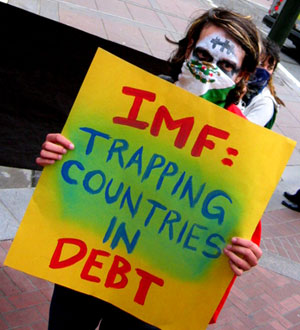 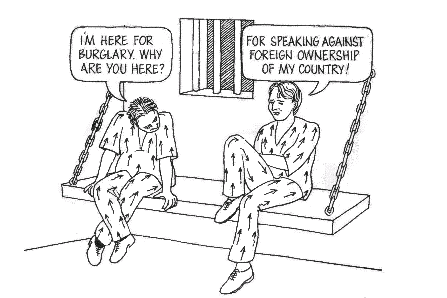 Principles of Privatization
Key Conditionality- Privatization of the economy within a context of administrative Reform
Administrative Reforms
1.  Strategic Planning and Management

2.  Deregulation

3.  Performance Management

5.  Merit Recruitment

5.  Contracting Out
Administrative Reforms and Privatization
End of Corruption

	“Reinventing Government”- end to hierarchy and intra-governmental competition

	Rewards based on Performance

   Monitoring and contracts management
Principles of Privatization
a. divestiture
	
	b. contracting out
	
	c.  liquidation
	
	d. sell off public private partnership shares
The View from the 1080s
Principles of Privatization
International conditions for "good" bureaucrats, eg. World Bank Programs- special salaries for those on contract with the project

	Goal: Return to the recurrent budgeting process and balanced budget principles of “Neo-Orthodox Economists” 

	Project the Vehicle for Contracts
Milton Friedman, 1912-2006University of Chicago
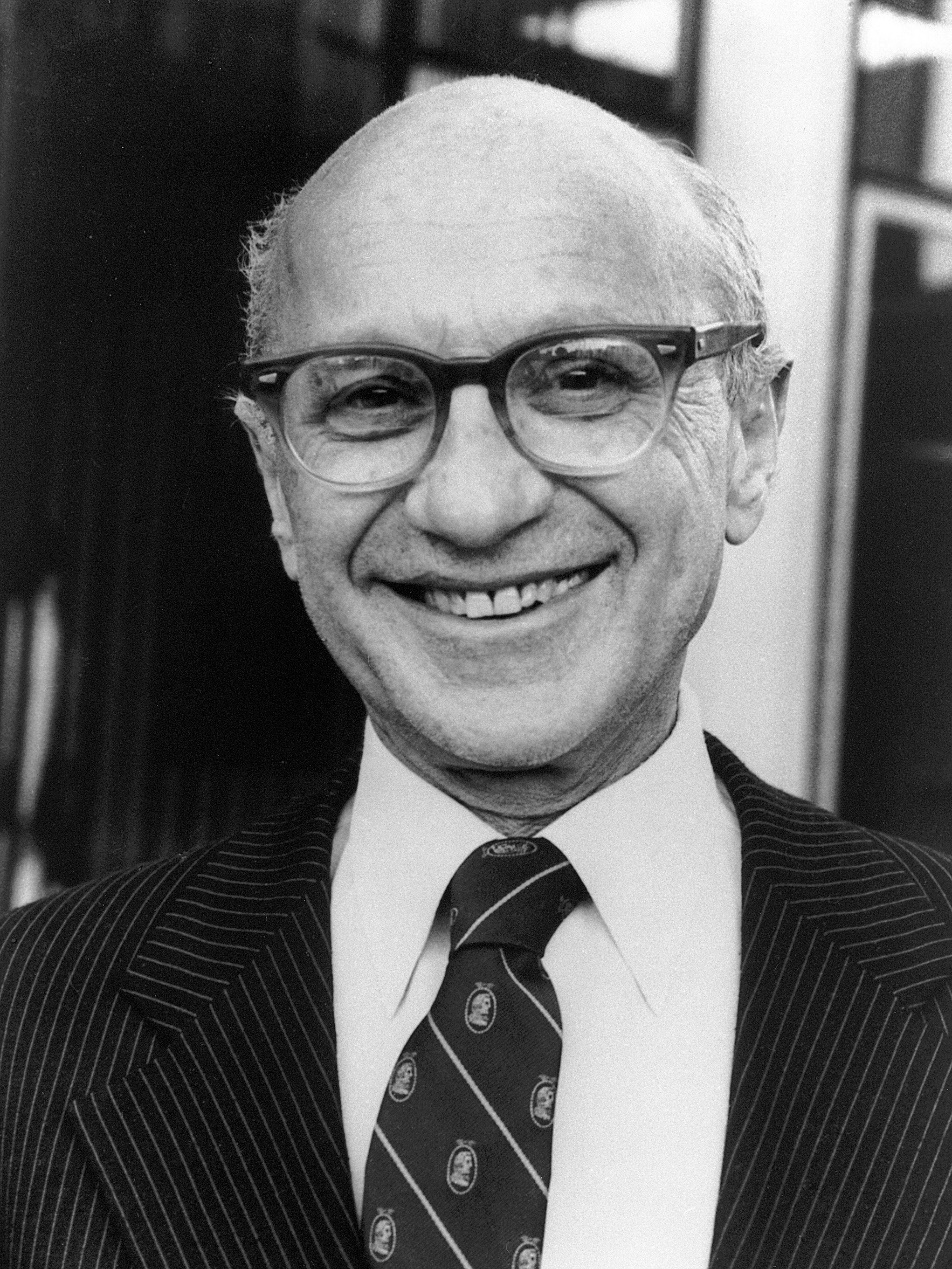 The Fundamental Assumption:Private Provision of Services
Use of conventional markets- No public sector involvement

Contracts with public agencies- Collection of Garbage; foreign aid and technical assistance

Monopoly Franchises: Hoover Dam; Cable Television; Amtrak (Controversial)
Private Provision of Services
Management Contracts- Public Enterprises such as airlines and hotels

Vouchers- private and charter schools

Consumer Cooperatives- Food clubs
Acting Vice Principal showing the their school vouchers.
Privatization “Ideal”  No Taxes
Key to the provision of efficient and effective goods and services (Savas)

Need for Exclusion

User Fees, not taxes

The use of tolls
E-ZPASS
Privatization Reasons(Madsen Pirie)
High Production costs in Government

Low levels of efficiency

Featherbedded labor costs

Pork Barrel Capital Allocations
Privatization “Ideal”
Key to the provision of efficient and effective goods and services (Savas)

Need to exclude the Collective

Some would argue excluding “common pool goods” from privatization (Clean Air)

Worthy goods (health, education, etc.) are not collective goods
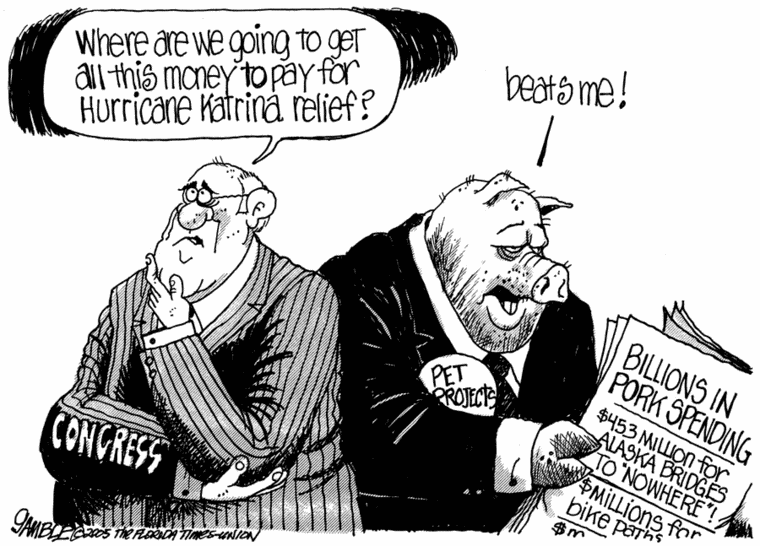 Privatization- Reasons(Madsen Pirie)
Low level consumer input

Poor Maintenance and loss of service

Inability of political leaders to impose cost control

Free Riders and Lemons
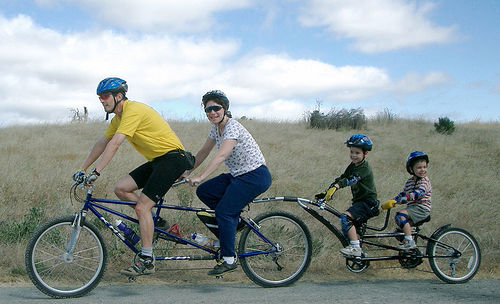 Privatization Means
Liquidation
Close down (Load Shedding)


Divestiture

Sell off in whole or in part government shares
Liquidation
Privatization Means
Public-Private partnerships


Commercialization

Autonomy and user fees
Privatization Means
Public Sector Reform

Cutback
the infamous 19% first cut

Transfer to a public service organization or union

Contracting Out
The World Bank Formula, 2007
World Bank attempt to privatise Mumbai's water runs aground: Citizens reject report
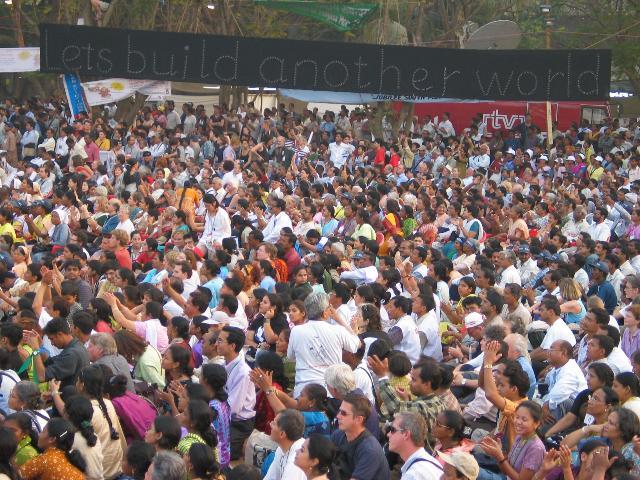 Privatization Criticism
Private sector and NGOs are not necessarily more effective and efficient than government agencies (Paul Nelson)

Loss of Coverage for social services

Rule of Structural Adjustment- lower health and education statistics
Privatization Criticism
Can replicate private sector Conditions within government  (Core of Reinventing Government argument--Osborne and Gabler) (“Commercialization)

“Contracting In”-  Government Agency provides services for another Agency, NGO or Private Sector (Generating Revenue) (USDA provides staff for USAID)
Options Under Reinventing Government
Privatization Criticism
Reinventing Government

Steering rather than Rowing
Customer Driven Government
Competition within Government and between units
Key is decentralization--not privatization
Reinventing Government a world wide phenomenon (Korea)
Privatization Criticism
Privatization enhances corruption

Enhanced by cultural differences

Gifts vs. Kickbacks

Corruption as lobbying the Executive (Klitgaard)
Problems with Administrative Reform: International Examples
1. Departments buy and sell goods & services- statistics in Zaire/Congo or setting up “privatization networks” to acquire state properties.

	2.	Sub-economic salaries: offices, houses and telephones- buying soap and selling chickens.  International salaries for essential workers (Consulting Practices)
Privatization in LDCs
Problems with Privatization
Reality- The absence of recurrent budgets in LDCs

Activity (economy) driven by technical assistance projects the only game in town

NGOs and for profit contractors and consulting firms take the jobs

Result: Privatization means internationalization
The Principles: Review
Private Provision of Services: 

Use of conventional Markets: no public sector involvement (Purely private)

Contracts with public agencies (Contracting Out)

Tenderocracy and Crony Capitalsim
The Principles: Review
Monopoly Franchises

Management Contracts

Vouchers

Consumer Cooperatives
Development and Charity
Fundraising for Human Security